Clarifying Data Use Expectations
Building a Data Culture Series: Webinar #4
[Speaker Notes: Welcome to “Clarifying Data Use Expectations,” the forth webinar in the “Building a Data Culture” Webinar Series. In this webinar we will be discussing the importance of clarifying data use expectations to help create a robust data culture.]
Building a Data Culture Webinar Series: Themes
Access
Ensure data is easy to access in an interpretable format—educators can't use data if it's not readily available and actionable.
Skills
Provide additional professional learning to know how to interpret and use data.
Meaning
Dedicate time to meet and discuss data, collaborating to find meaningful and useful insights to inform action.
Use
Be clear about how the data will be used, by whom, and for what goal or purpose, so that educators know which teams use data in different scenarios.
Support
Nurture data use and provide the environment to develop the skills and comfort-level needed to meaningfully integrate data use into daily practice.
Adapted from: https://ies.ed.gov/ncee/wwc/PracticeGuide/12
2
[Speaker Notes: The first two webinars focused on ensuring access to data and supporting skill development in foundational data analysis. The third webinar focused on how to begin making meaning of the data you have collected and started to analyze. This forth webinar will focus on data use expectations, those factors that contribute to the robust use of data and help support a strong data culture. When thinking about data use, we want to emphasize the importance of being clear about how data will be used, by whom, and for what goal or purpose, so that teachers understand how data will be used in different situations.]
Session Outcomes
This video will focus on the following topics:
Determining how data will be used, 
By whom, and
For what goal or purpose
While Understanding the Data Use Continuum
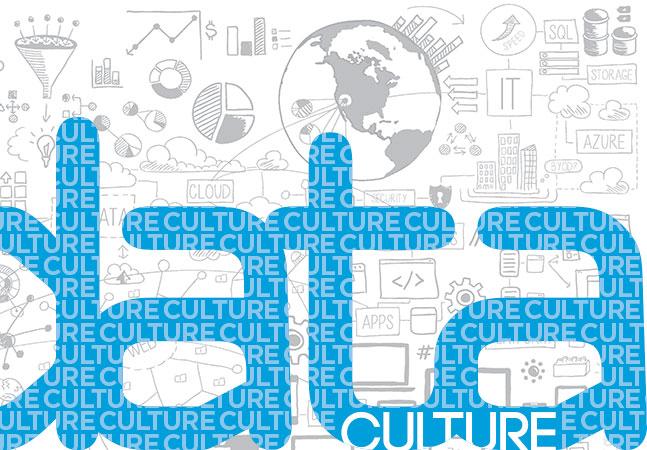 3
[Speaker Notes: In effect, this video will focus on the presented areas related to data use to foster understanding of the relationship between each area and its impact on the broader data culture within the school. These areas of focus include determining how data will be used, by whom and for what goal or purpose within the data use continuum.]
Clarifying Data Use Expectations: Context
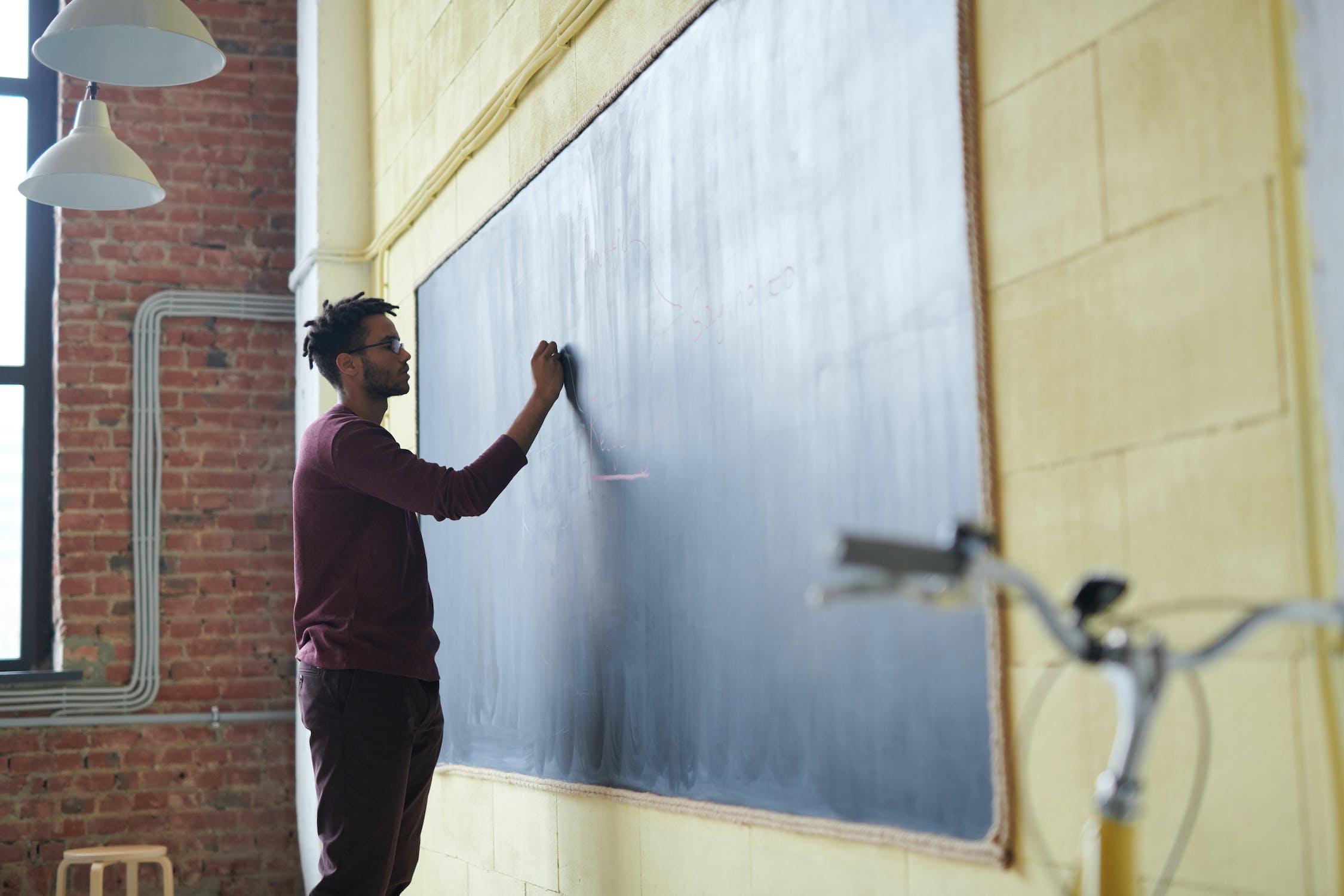 Clearly defined Data use expectations leads to: 
an increase in the use of data, 
the development of the appropriate skills to utilize the data effectively, 
and the willingness to dedicate time for teams to analyze that data.
TIP #1: Establish clear data use expectations to build a positive data culture. 
Administrators that promote the understanding and use of data help support more effective classroom instruction and the appropriate use of data.
4
[Speaker Notes: Research indicates that having clearly defined data use expectations will lead to an increase in the use of data, the development of the appropriate skills to utilize the data effectively, and the willingness to dedicate time for school teams to analyze that data.  In effect, our first and most critical tip is for administrators to establish clear data use expectations to build a positive data culture that will support more effective classroom instruction.]
How will the data be used?
5
[Speaker Notes: When considering data use expectations, the first question that must be addressed is, how will data be used?]
Data Use Expectations: How will the Data be Used?
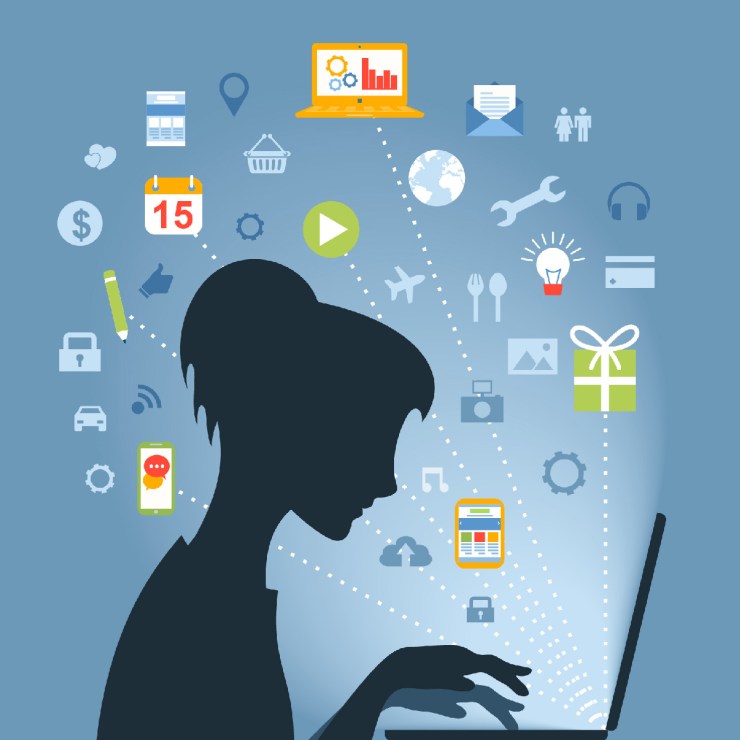 Before adopting any data for use teachers should clearly understand how that data is to be used. This will promote buy-in for use of the data.

The appropriate use of data is key to making the best instructional decisions to support learning by all students.  
This includes allowing students to focus on areas where they need support the most.
Provides teachers and administrators with the tools needed to adjust their instruction to best meet student needs.
6
[Speaker Notes: By making clear to staff how data will be used, they will be more likely to engage with that data knowing its relationship to practice along with any evaluative function.  By knowing how it is to be used supports instructional decisions that allow students to focus on areas where they need support the most.  Similarly, it allows teachers to adjust their instruction to better meet student needs.]
Types of Data and What They Tell Us
Leading Indicators
Data elements that inform progress against intermediate indicators. They are important to identify as they are more forward-looking and can help predict future performance. 
Examples: formative assessments (classroom-based assessments), course taking patterns, etc.
Conditions Data
Conditions that support learning or are indicative of capacity among personnel, an organization, or procedures that can support progress on longer-term outcomes. Without the necessary capacity or appropriate conditions, leading, intermediate, and lagging indicators will suffer.
Examples: course offerings, scheduling, staffing, etc.
Intermediate Indicators
Data elements that are closely related to lagging indicators but may not be appropriate or ready for high-stakes use. They help inform progress toward achieving intended results on lagging indicators. 
Examples: local interim assessments (e.g., NWEA, STAR, iReady), course grades, etc.
Lagging Indicators
 Accountability indicators and their corresponding data elements that make up overall school or district ratings. They tell us whether the intended result was actually achieved. 
Examples: state assessment data (CMAS, PSAT/SAT, ACCESS), graduation rates, etc.
Do we have what we need to be successful?
Were we successful?
Adapted from: https://www.nciea.org/blog/accountability/whats-name-sometimes-quite-bit
7
[Speaker Notes: In our second webinar the various types of data and their uses was discussed.  As a reminder, we have conditions data, leading indicators, intermediate indicators, and lagging indicators.  Each one is critical in answering a number of different questions regarding student performance and help ensure the best conditions exist for learning to occur..]
Type & Function of Assessments: Use Examples
8
[Speaker Notes: This application of the previously mentioned data types can be seen by examining the presented table in regards to assessments.  Each assessment is related to the measurement of specific skills, standards, or classroom conditions.  Having this information tells you what information the teacher should be focused on in both the short and long term. As can be seen in the table, some assessment information provides immediate information concerning instruction such as exit tickets while summative assessment data for example may serve as a lagging indicator of student grade level performance.]
Who will use the Data?
9
[Speaker Notes: Closely tied to knowing how data will be used is knowing who will be using any collected data.]
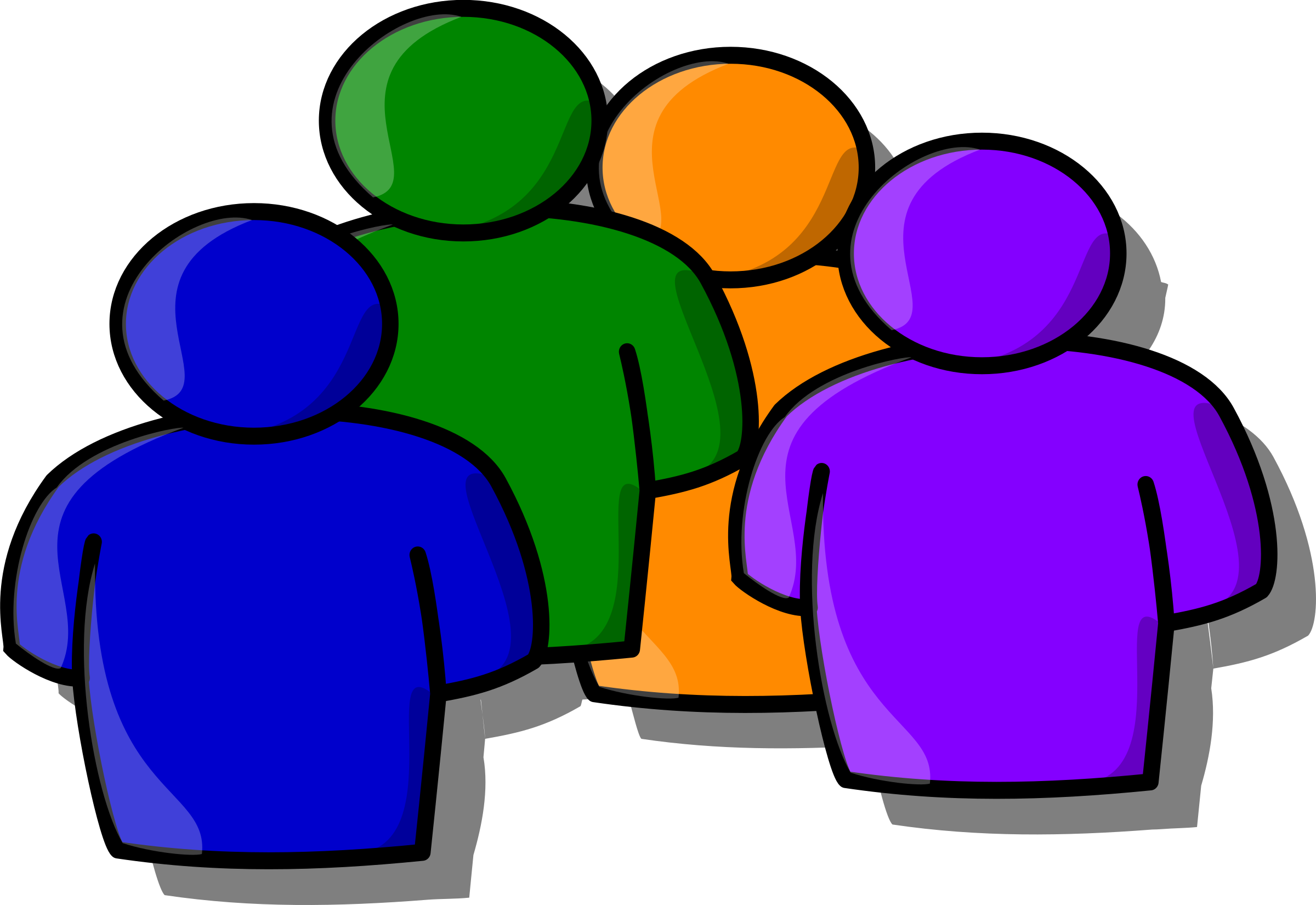 Data Use Expectations: Who will use the data?
State Summative Data Users with Level of Focus & Purpose
In order to ensure the most effective use of data, the primary user(s) of the data should be clearly identified. 

Different users often have different objectives and needs related to the use of the data.
TIP #2: Make sure everyone knows who will be using the data. 
The early identification of data users, including their purpose for using that data fosters the use of the data and allows for the development of resources and support to maximize understanding of that data.
10
[Speaker Notes: Once we know who the primary users of data will be it allows for the development of tools and resources to support appropriate data use.  As an example, state summative data may be used by a wide range of stakeholders.  Each one may have a different level of focus or interest, for example, the interest might be directed towards an individual student, classroom, or even school level.  Recognizing these specific interests leads to the development of specific resources that are matched to the users needs. For example, a parent or guardian may need a resource that explains concepts related to individual student performance, including scale scores, and growth percentiles along with how it relates to grade level expectations for their child. In contrast, a principal may need resources related to school level performance including overall and disaggregated comparisons.]
For what goal or purpose will Data be Used?
11
[Speaker Notes: Our final point of emphasis in this webinar is ensuring that the goal of purpose for which data will be used is clear to the users of the data. Again, helping to build confidence in the use of the data by demonstrating its utility for decision making]
Data Use Expectations: What is the Purpose of Using the Data?
The use of any data should be aligned with a well-defined purpose.  Otherwise, the value of the data is mitigated and the buy-in for its use is reduced.

Along with establishing a clear purpose for data use, data ‘goals’ help focus activities on actions that support classroom instruction and school improvement planning. 

To create conditions for effective data use clear goals/targets should be developed regarding the use of data. These goals should be Attainable, Measurable, and Relevant.
TIP #3: Build a stronger data culture by establishing meaningful data goals/targets.
The adoption of goals allows for monitoring of progress, provides signals related to the effectiveness of the instructional approach, and serves to build a data use culture.
12
[Speaker Notes: By making clear the purpose for using data along with any related data goals or targets we are better able to focus on the instructional activities that will lead to improvement in student learning.   Goals that are established related to the use of data should be attainable, measurable, and relevant.  We know that a strong data culture is associated with the presence of clear goals as it allows for the monitoring of progress, providing signals related to the effectiveness of instruction. Our third tip being, build a stronger data culture by establishing meaningful data goals/targets.  The adoption of goals allows for progress monitoring, provides signals related to the effectiveness of the instructional approach, and serves to build a data use culture.]
Inventory your Data with the How, Who and Goals
TIP #4: Inventory your data to support your work.
While fancy data dashboards can be helpful, sometimes simplicity is more important to encourage and support data use. Using Google Sheets or Microsoft Excel, your school can create easy to use templates to consider data availability, use, and progress towards goals.
Data Table for Monitoring Data Use Expectations
13
[Speaker Notes: As each data use expectation is established for school wide data it is important to create a inventory/catalog of the data that is being collected and used within a school.  So, it is recommended that you track your data to support your work.  A data ‘dictionary’ can easily be created that identifies the data collected, how it is being used, who is using it, and related goals.  There’s no perfect way to do this, it really depends on the needs of the school leadership and staff. In the table provided, you see an example of how collected attendance rate and CMAS data may be inventoried.  In addition, the school may even want to include additional information such as where supporting resources are located and how the data can be monitored (e.g. online location).  This reflects our final tip of this webinar, inventory your data to support your work.  While fancy data dashboards can be helpful, sometimes simplicity is more important to encourage support data use.  Using google sheets or microsfot excel your school can create easy to use templates to consider data availability, use, and progress towards goals.]
Changing Data Use Expectations – A Continuum of Practice
14
[Speaker Notes: It is encouraged that data users adopt a holistic approach to the use of data that incorporates an understanding of how data use practices change with experience and support. One way to consider use is by reflecting on the data use continuum that we’ve adapted from 2011 research conducted by Means, Chen, DeBarger, and Padilla (2011)..]
Changing Expectations of Data Use – Teachers Activities on the Continuum
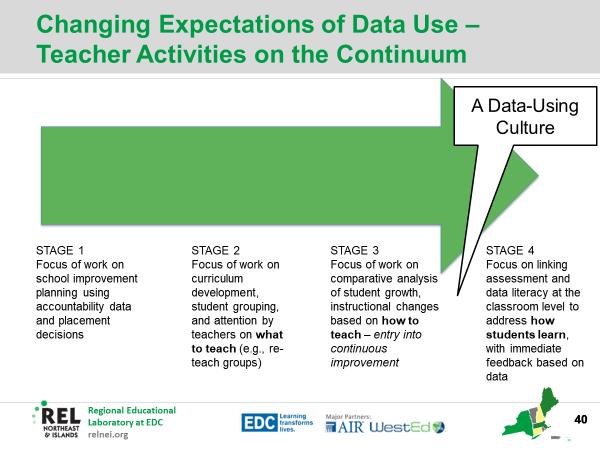 Note. Adapted from research by Means, Chen, DeBarger, and Padilla (2011).
15
[Speaker Notes: In the data use continuum, one sees a shift in the use of data with improvements over time in understanding and application of the aforementioned principles. 

 In stage 1, school improvement teams and school leaders use primarily state assessment data to inform decision-making. State assessment data might inform curriculum decisions, teacher placements, and student placements. Often, during this stage there is heavy reliance on state assessment and accountability data, in part because of limited access to other types of data. In this stage 1 there is very little use of data to guide instructional decisions or classroom actions. 

In stage 2 there is initial use of other types of data, and data users apply data decisions to focus on what to teach. Data are reviewed to see whether specific standards have been met and to determine how subgroups are performing. Data-use strategies focus on analysis of curriculum and standards to ensure that key standards are being addressed and to determine whether specific students or student groups should be supported with additional content or instructional time. In this stage there is often a new reliance on benchmark or interim assessments. The overarching focus is on what is being taught. 

In stage 3 the primary focus is on instructional practices—on how to teach. Teachers are using data more frequently, and additional data are available to provide information on current student performance. Data analysis strategies are focused on looking at assessment data to determine which instructional actions benefited students the most and on exploring ways to improve instruction based on these outcomes. There is an increasing focus on more “formative” classroom data, which are seen as a tool to support daily teaching and learning. 

In stage 4, teachers use student achievement data formatively to understand what students know and can do through daily classroom assessments. Stage 4 work involves daily focus on student-learning data, especially on what students know and what they need to address in the next steps in instruction. The data analysis skills from stages 1–3 are evident in stage 4 but are increasingly focused on understanding the evidence and making real-time instructional adjustments to best meet student-learning needs.]
Summary
16
[Speaker Notes: The focus of this webinar was on clarifying data use expectations and shared a number of important principles including the data use continuum. .]
Summary of Key Points
A robust data culture depends on establishing data use expectations.  This includes:
Promoting buy-in for the use of data. The value of using data should be apparent to teachers.  

Being clear about how data will be used should be clearly understood by teachers and administrators. This will make it more likely that instruction is modified by the information gained from data use. 

Ensuring data owners have a clear understanding of who will use the data.  In turn, training and resources should be developed to support each audience. This will increase the use of data in meaningful ways. 

Establishing ‘goals’ with the use of data.  Established goals will support further understanding of the value of data, that will gradually allow for instructional shifts to support student learning. 
As a data using culture develops, practices will move towards the application of data to support instructional decision making as opposed to only school level decision such as curriculum selection.
17
[Speaker Notes: The primary objective of this webinar was to demonstrate that a strong data culture is based on establishing data use expectations.  These expectations include: promoting buy-in for the use of data, being clear about how it will be used and by who, while establishing the purpose and goals associated with the use of data.  As a data use culture develops, practices should shift to the use of data to support instructional decision making.]
Coming Next
The next video will focus on the role of leadership in establishing a robust data culture including:

Building time to use data
Ensuring transparency/visibility of data
Developing a data mindset
Continuously demonstrating the value and importance of using data to support decision making.
18
[Speaker Notes: We hope you found this webinar valuable, the next video in the series will focus on the role of leadership in establishing a robust data culture and will include an examination of how to build time in to your work to use data, how to ensure transparency and visibility of data, how to develop a data mindset and the continuous demonstration of the value and importance of using data to support decision making.]
Thank you for your time!

Email any questions to uiphelp@cde.state.co.us
19
[Speaker Notes: We would like to thank you for your time and we encourage you to reach out to us if you have any questions and/or need any support with any efforts related to this webinar series.  Have a good day.]